Logika Fuzzy
Logika Matematika
Teknik Informatika - UNIKOM
1
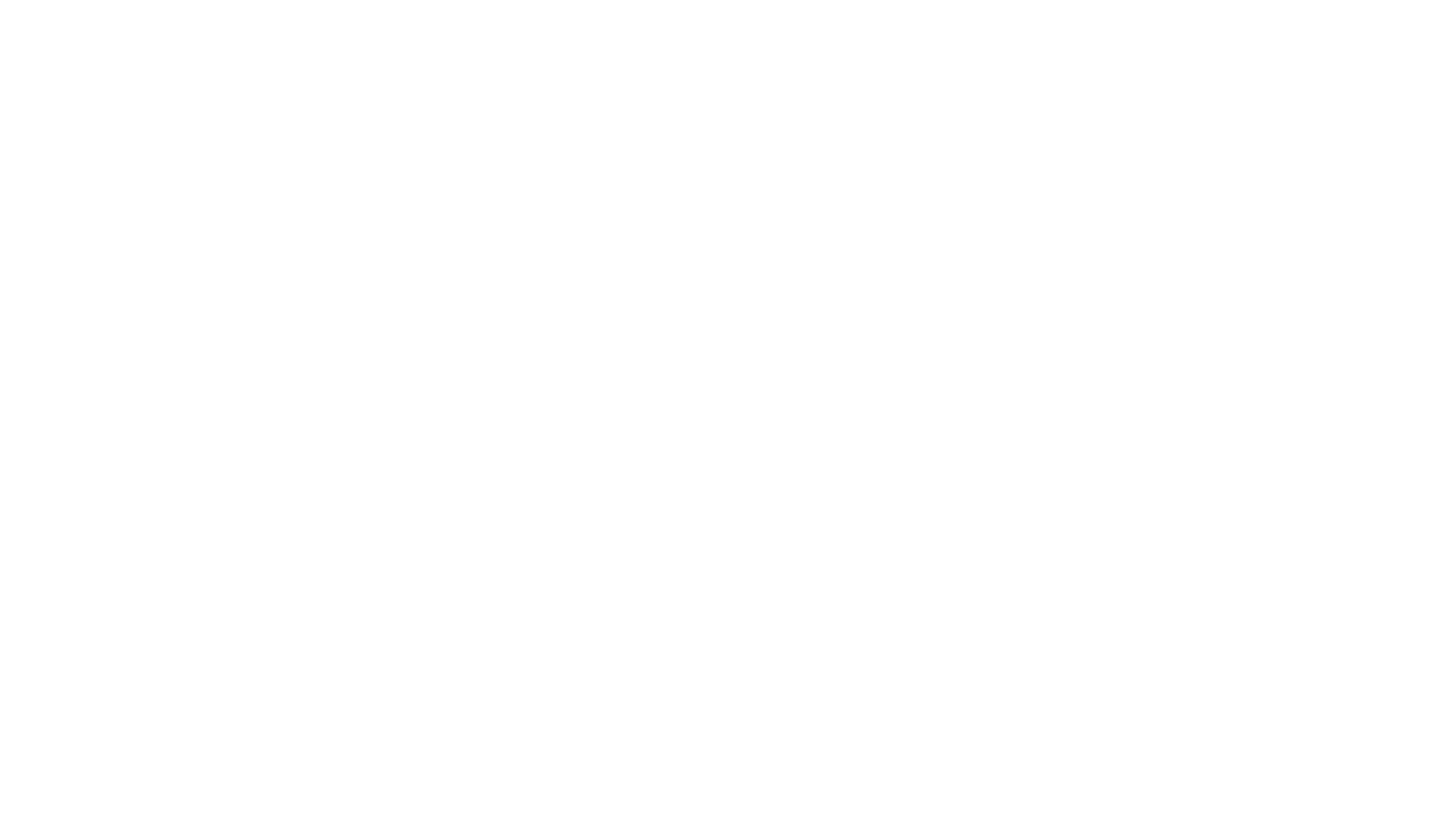 Buku referensi:
George J Klir and Bo Yuan, Fuzzy Sets and Fuzzy Logic, Theory and Application, Prentice Hall, 1995.
Timothy J. Ross, Fuzzy Logic with Engineering Application, Mc Graw-Hill, 1995
Sri Kusumadewi, Hari Purnomo, Aplikasi Logika Fuzzy untuk Pendukung Keputusan, Graha Ilmu
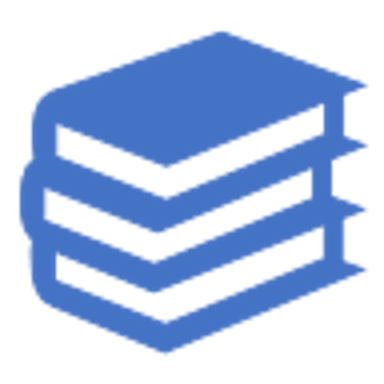 2
Introduction
3
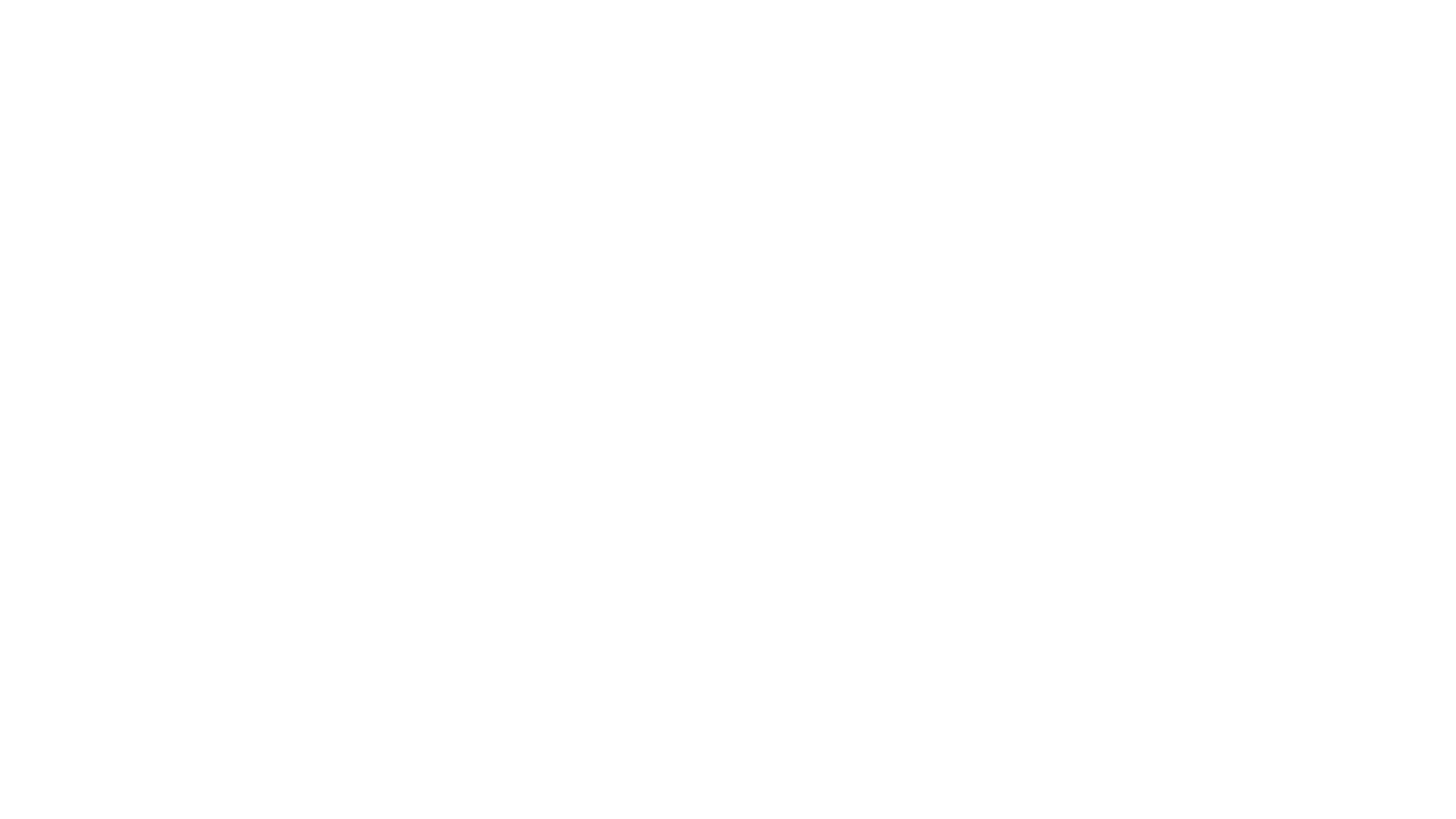 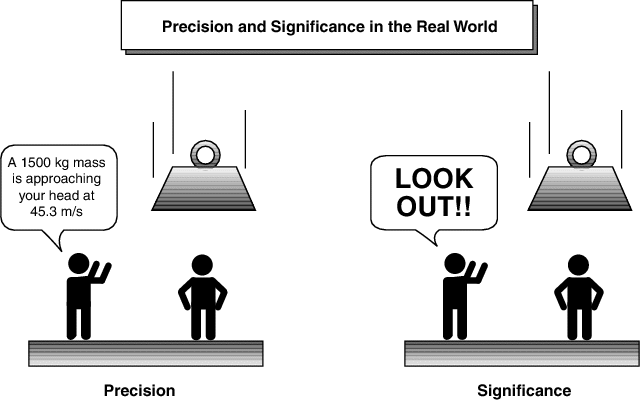 4
Ilustrasi 1
5
Ilustrasi 2
6
Himpunan Tegas
7
Fungsi karakteristik, dilambangkan dengan , mendefinisikan apakah suatu unsur dari semesta pembicaraan merupakan anggota suatu himpunan atau bukan:




Contoh
	Misalkan X = {1, 2, 3, 4, 5, 6} dan A  X, yang dalam hal ini A = {1, 2, 5}. Kita menyatakan A sebagai 
 
		A = {(1,1), (2,1), (3,0), (4,0), (5,1), (6,0) }
		
	Keterangan: (2,1) berarti A(2) = 1;  (4,0) berarti A(4) = 0,
8
Ilustrasi 3
9
Di dalam teori himpunan fuzzy, keanggotaan suatu elemen di dalam himpunan dinyatakan dengan derajat keanggotaan (membership values) yang nilainya terletak di dalam selang [0, 1]. 
 
	Derajat keanggotaan ditentukan dengan fungsi keanggotaan:
 
		A : X  [0, 1]
 
	bandingkan fungsi keanggotaan pada teori himpunan tegas:
 
		A : X  {0, 1}
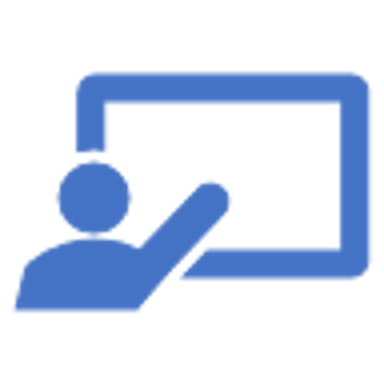 10
Derajat keanggotaan:
11
Cara-Cara Menuliskan Himpunan Fuzzy:

Cara 1: Sebagai himpunan pasangan berurutan
 		A = { (x1, A(x1)), (x2, A(x2)), …, (xn, A(xn)) }

Contoh 5.  Misalkan
 	 X = { becak, sepeda motor, mobil kodok(VW), mobil kijang, mobil carry }
	 A = himpunan kendaraan yang nyaman dipakai untuk bepergian jarak jauh    
    oleh  keluarga besar (terdiri dari ayah, ibu, dan empat orang anak)
 
	Didefinisikan bahwa,
	x1 = becak, A(x1) = 0; 		x2 = sepeda motor, A(x2) = 0.1
	x3 = mobil kodok, A(x3) = 0.5; 	x4 = mobil kijang, A(x4) = 0.7
	x5 = mobil carry, A(x5) = 0.8; 

maka, dalam himpunan fuzzy,
 	A = { (becak, 0), (sepeda motor, 0.1), (mobil kodok, 0.5),  
		(mobil kijang, 0.7),  (mobil carry, 0.8) }
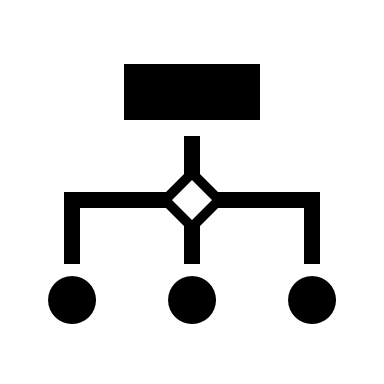 12
13
Perbandingan Crisp Set dan Fuzzy Set
Pada crisp set  batas-batas himpunan tegas
Pada fuzzt set  batas-batas himpunan kabur
        X       b                                   X      b
           A          a                             A         a


           
		    Crisp Set			            Fuzzy Set
             b  A			         b  A dengan A(b) = 
14
Atribut :
15
Komponen
16
Komponen
17
Contoh 8: Misalkan variabel umur dibagi menjadi 3 kategori
	MUDA    	:  umur < 35 tahun
    PARUHBAYA	: 35  umur  55 tahun
	TUA		: umur > 55 tahun

 Crisp Set
(x)                               (x)                                   (x)             
   1			    1			      1		

	
  0                                 x    0                               x       0                            x
                         35		          35	          55	            55
Jika x = 34 tahun  MUDA(x) = 1
Jika x = 35,5 tahun  MUDA(x) = 0   Tidak muda
18
Fuzzy Set

     (x)
	       1   MUDA		       PARUHBAYA		TUA	

 
            0.50  
            0.25

		       0	        25    35      40      45     50     55     65                 x  (umur)

Jika x = 40  MUDA(x) = 0.25, PARUHBAYA(x) = 0.50, TUA(x) = 0

Jika x = 50  MUDA(x) = 0, PARUHBAYA(x) = 0.50, TUA(x) = 0.25

		      	 	FUZZY SET LEBIH ADIL!
19
Contoh persoalan:  Sebuah pabrik memproduksi sepatu  setiap hari. Permintaan sepatu dari distributor tidak tentu, kadang naik dan kadang turun. Permintaan tertinggi pernah mencapai  5000 pasang/hari, dan permintaan terkecil 1000 pasang/hari. Persediaan sepatu di gudang juga bervariasi. Paling banyak mencapai 600 pasang/hari, dan sedikitnya mencapai 100 pasang/hari.

	Gambarkan fungsi keanggotaan yang cocok untuk permintaan dan persediaan sepatu.
20
Variabel fuzzy: permintaan dan persediaan

Permintaan  ada 2 himpunan fuzzy: NAIK dan TURUN
 		    TURUN				                       NAIK
            1 
   (x)


								
              0	     1000	       			x     5000
21
Persediaan  ada 2 himpunan fuzzy: BANYAK dan SEDIKIT


 		     SEDIKIT				  BANYAK
            1 
   (x)


								y
           	0	100				600
22
Jika permintaan = 4000 pasang sepatu, maka
23
Operasi pada Himpunan Tegas
24
Operasi pada Himpunan Fuzzy
Misalkan himpunan fuzzy A dan himpunan fuzzy B masing-masing memiliki fungsi keanggotaan yang grafiknya adalah sebagai berikut:
25
Gabungan
 A  B  A  B = A(x)  B(x) = max(A(x), B(x))
 
A  B diartikan sebagai “x dekat A atau x dekat B”.
26
Irisan
 A  B  A B = A(x)  B(x) = min(A(x), B(x))
 
A  B diartikan sebagai “x dekat A dan x dekat B”.
27
Komplemen
                             	1 – A(x)
 
       diartikan sebagai “x tidak dekat A”.
28
Relasi Fuzzy
Relasi adalah asosiasi antara dua atau lebih obyek dari dua buah himpunan.  
Contoh: ‘s lebih kecil dari t’ adalah contoh relasi biner.

Relasi pada himpunan tegas
	Contoh: R(s,t) adalah relasi pada himpunan S dan T, s  S, t  T, yang berarti “s lebih kecil daripada t”
	     S = {1, 2, 5};     T = {2, 3}; 	R= {(1, 2), (2, 3) }
 
		 	           t	
 	           	        2      3             
	      
 		       s    1      1      0	
R(s,t) =              2       0      1    
	    	             5      0      0
29
Relasi pada himpunan fuzzy
Relasi fuzzy memetakan elemen dari semesta X ke semesta lain Y dengan menggunakan perkalian kartesian dari dua buah semesta.

Misal: A himpunan fuzzy pada semesta X
		B himpunan fuzzy pada semesta Y
 
Relasi fuzzy R: 
	R = {(x,y), R(x,y) | (x, y)  A  B }
	R(x,y) = A  B (x,y) = min(A(x), B (y) )
30
Contoh: Misal x, y  bilangan riil dan relasi R adalah relasi  “x dianggap lebih besar daripada y”
 			         0			, jika x  y
		R(x,y) =    (x – y)/(10y)	, jika y < x < 11y
			        1			, jika x  11y


Contoh: Misal x, y  bilangan bulat dan relasi R adalah “x dianggap lebih besar daripada y”
		X = {x1, x2, x3}	Y = {y1, y2, y3, y4}
 
			 y1      y2       y3      y4
	      
     		x1   	 0.8    1.0   0.1   0.7
	     	x2    	0.0     0.8    0.0   0.0
	     	x3      	0.9    1.0    0.7   0.8
31